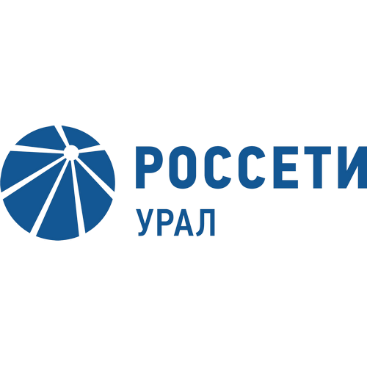 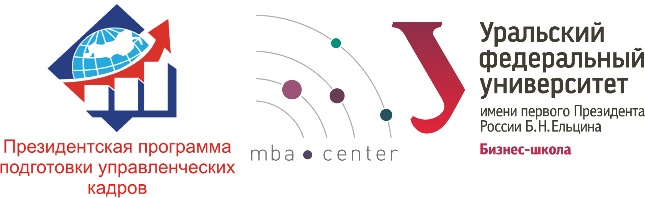 Разработка стратегии развития дополнительных услуг ОАО "МРСК Урала" на основе создания электрозарядной инфраструктуры
Алексей Латохин
Россети Урал
Умные сети электроснабжения | Создание инфраструктуры зарядных станций
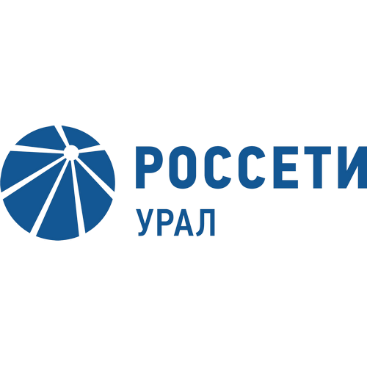 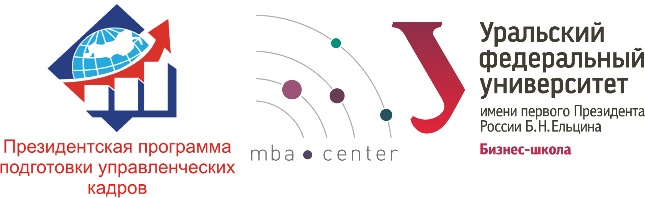 Содержание
Об организации
Предпосылки создания проекта
Тренды
Актуальность проекта
Портфель проектов
Цели и описание проекта
Этапы и график реализации проекта
Команда проекта
Анализ эффективности инвестиций
Результаты проекта
Значимость проекта
2
Умные сети электроснабжения | Создание инфраструктуры зарядных станций
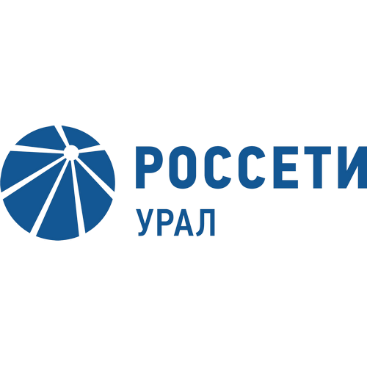 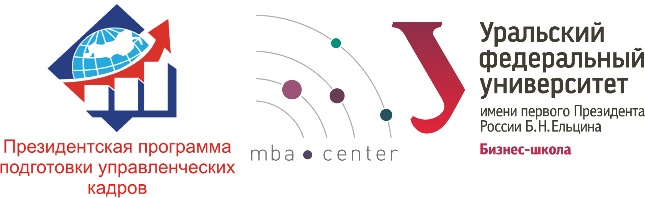 Организация
«Россети Урал» - единая операционная компания, осуществляющая транспорт электроэнергии по электрическим сетям напряжением 0,4-220 кВ и технологическое присоединение потребителей к электросетям на территории Свердловской, Челябинской областей, а также Пермского края
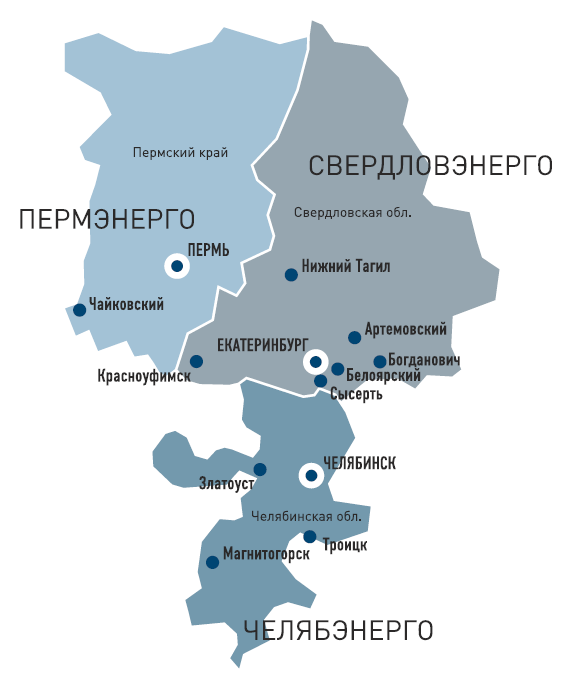 Филиалы Россети Урал:
Филиал ПЕРМЭНЕРГО
1
Филиал СВЕРДЛОВЭНЕРГО
2
Филиал ЧЕЛЯБЭНЕРГО
3
АО «ЕЭСК»
4
3
Умные сети электроснабжения | Создание инфраструктуры зарядных станций
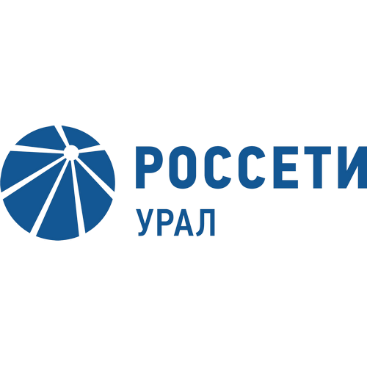 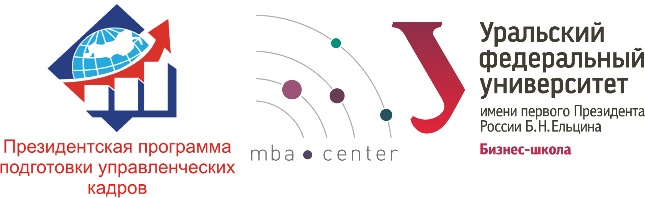 Описание трендов
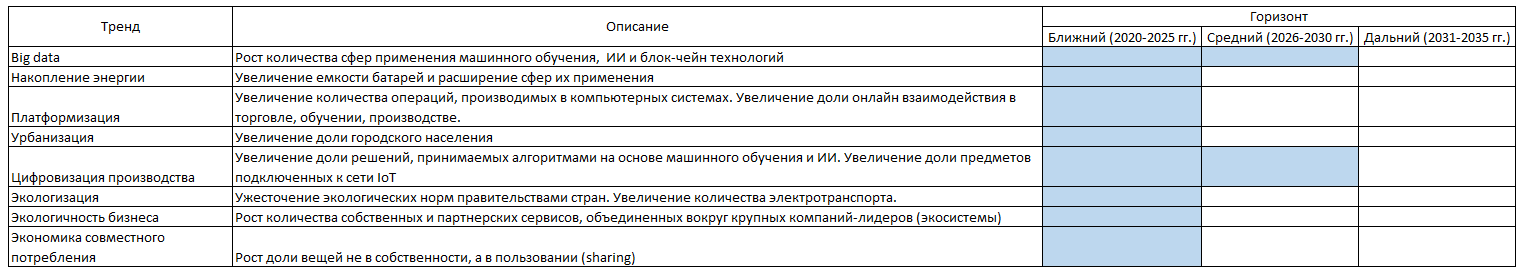 4
Умные сети электроснабжения | Создание инфраструктуры зарядных станций
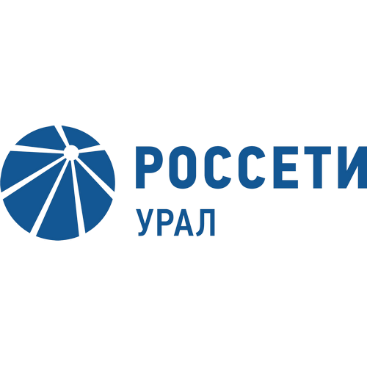 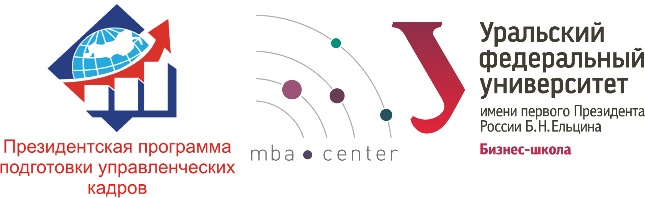 Актуальность проекта
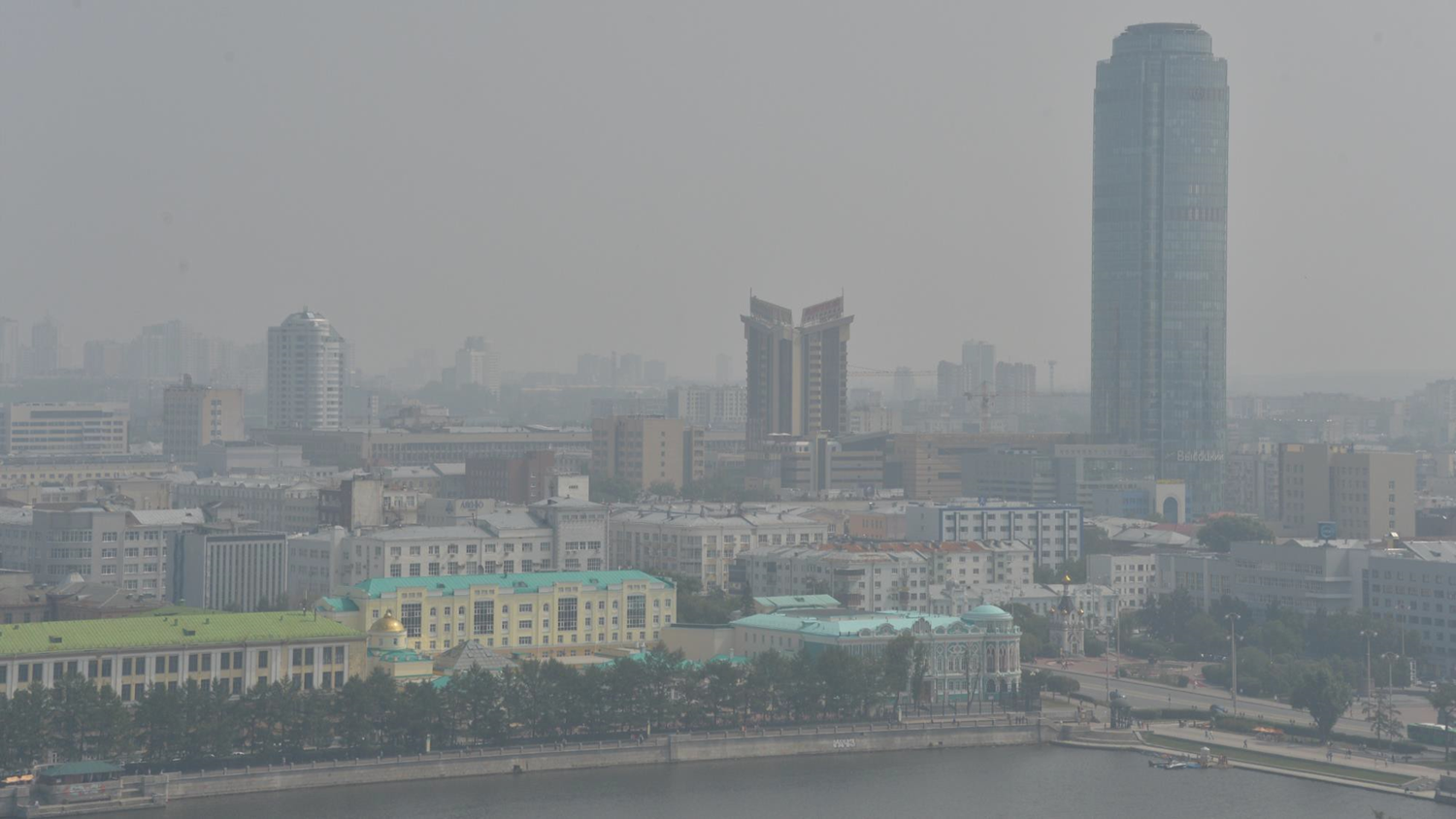 5
Умные сети электроснабжения | Создание инфраструктуры зарядных станций
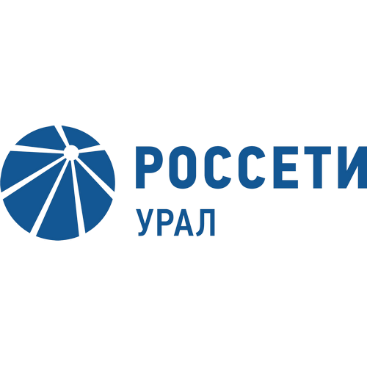 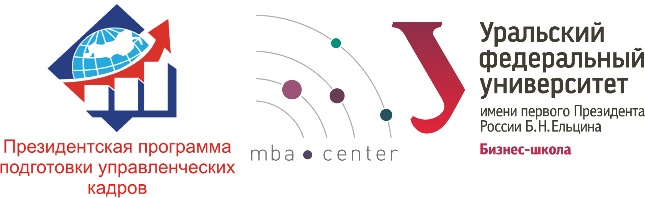 Актуальность проекта
Недвижимость
Жилье повышенной комфортности
Бизнес центры 
Торговые центры
Отели
Автопроизводители и автомобилисты  
Массовое появление гибридов и электромобилей
Оснащение дилерских центров  
Спрос владельцев электромобилей
Компании доставки, такси и каршеринга
Бесплатная парковка в Москве
Низкая стоимость зарядки
Отсутствие возможности кражи
топлива
Меньшие затраты на обслуживание  автомобилей
Нулевой налог на ТС в МО
Сертификация BREEAM, LEED  
Требования к установке ЗС (СПб)
6
Умные сети электроснабжения | Создание инфраструктуры зарядных станций
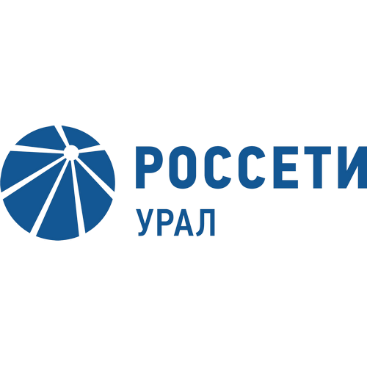 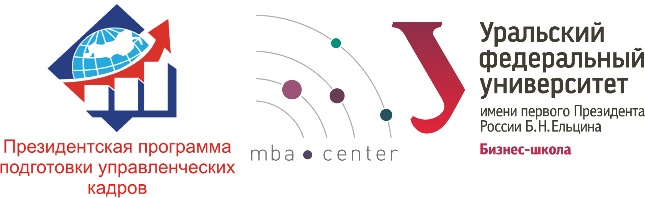 Актуальность проекта
Оператор сети (Charge points operator)
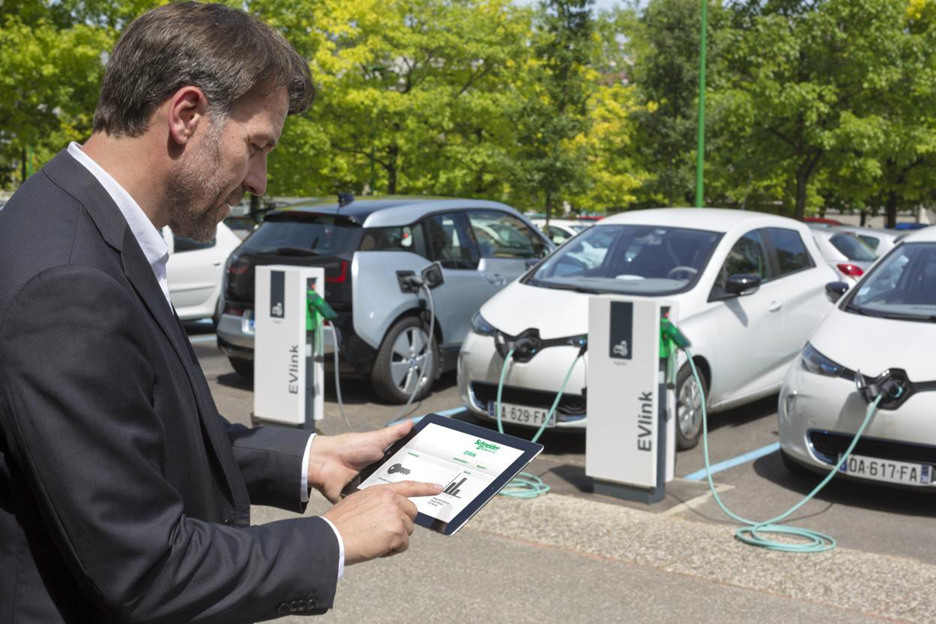 Новая бизнес-возможность для Россети Урал

Функционал:
Строительство инфраструктуры
Мониторинг и поддержка
Биллинг

Основание:
Закон №262-ФЗ от 2 августа 2019 года выводит деятельность по зарядке электромобилей из под понятия «Энергосбытовая деятельность»
7
Умные сети электроснабжения | Создание инфраструктуры зарядных станций
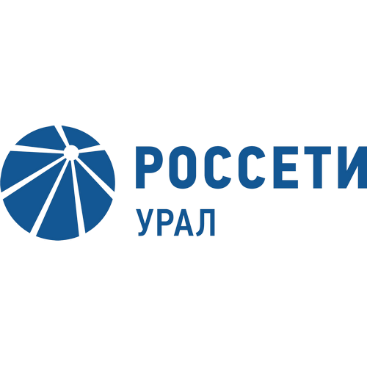 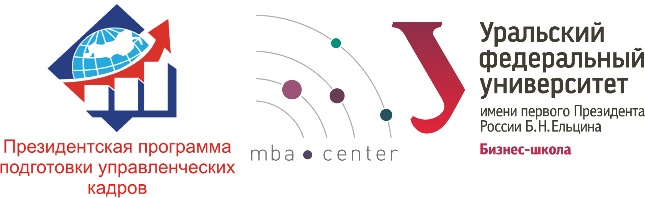 Портфель проектов
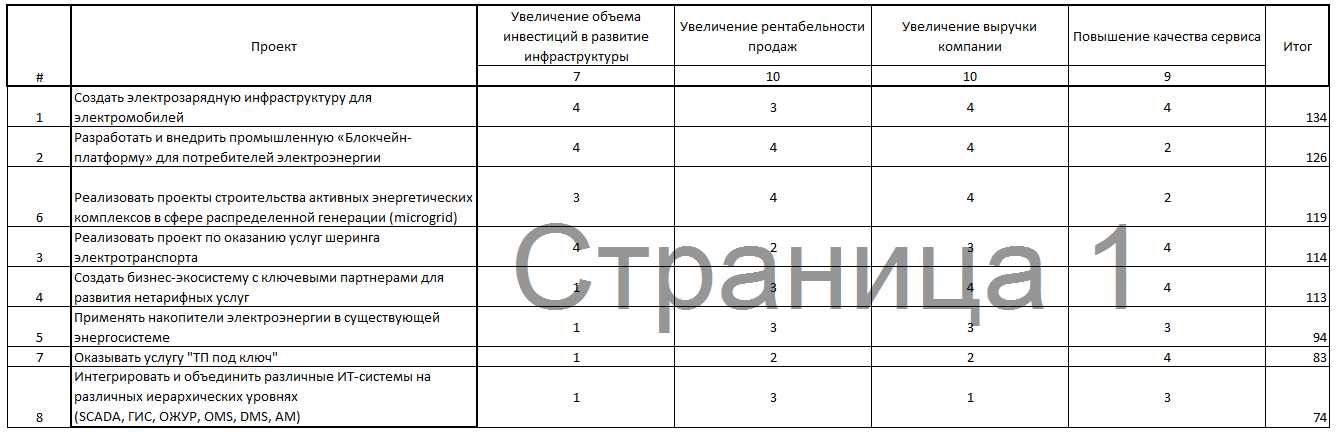 8
Умные сети электроснабжения | Создание инфраструктуры зарядных станций
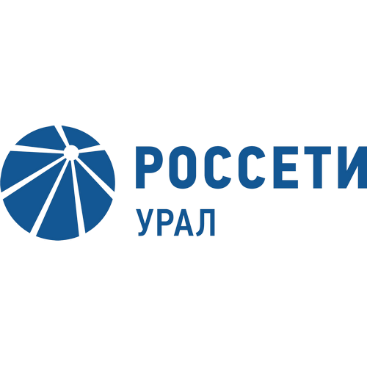 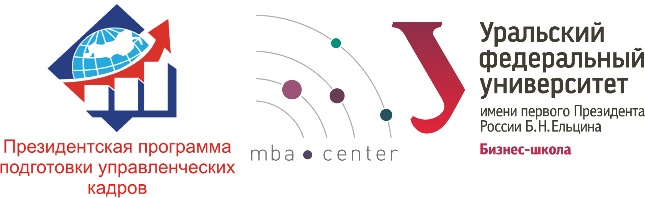 Цели и описание проекта
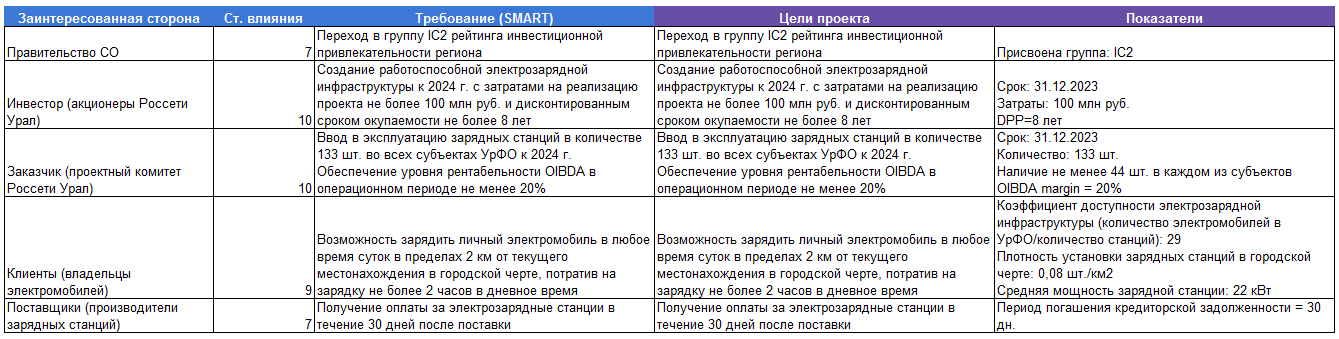 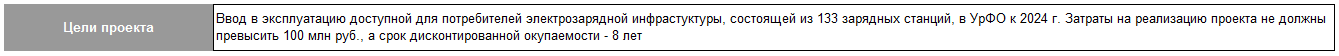 9
Умные сети электроснабжения | Создание инфраструктуры зарядных станций
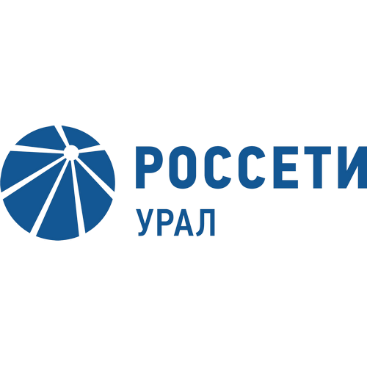 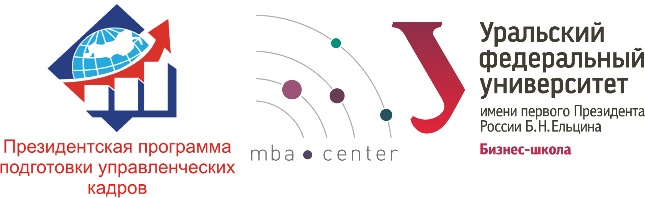 Этапы реализации
2020
2022
С 2024
Эффекты
Проект-ние
Реализация
Завершение
Концепция
Повышение рентабельности
Достижение окупаемости
Проект
Поправки в зак-во
Подбор руководства
Строительство
Платформа
PR
Ввод в эксплауатацию инфраструктуры
Ввод в эксплауатацию платформы
Устав
Тех. задание на проектирование
Бизнес-план
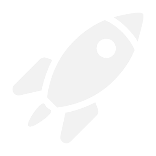 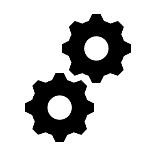 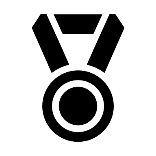 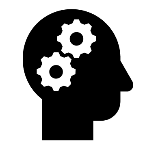 2023
2021
10
Умные сети электроснабжения | Создание инфраструктуры зарядных станций
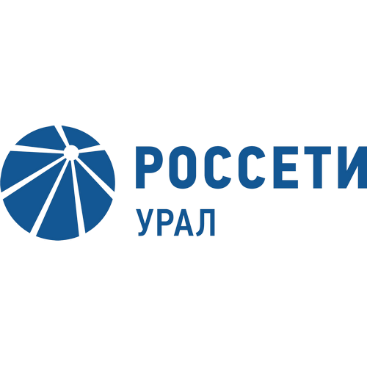 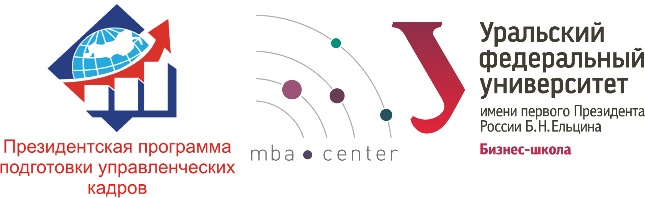 График реализации проекта
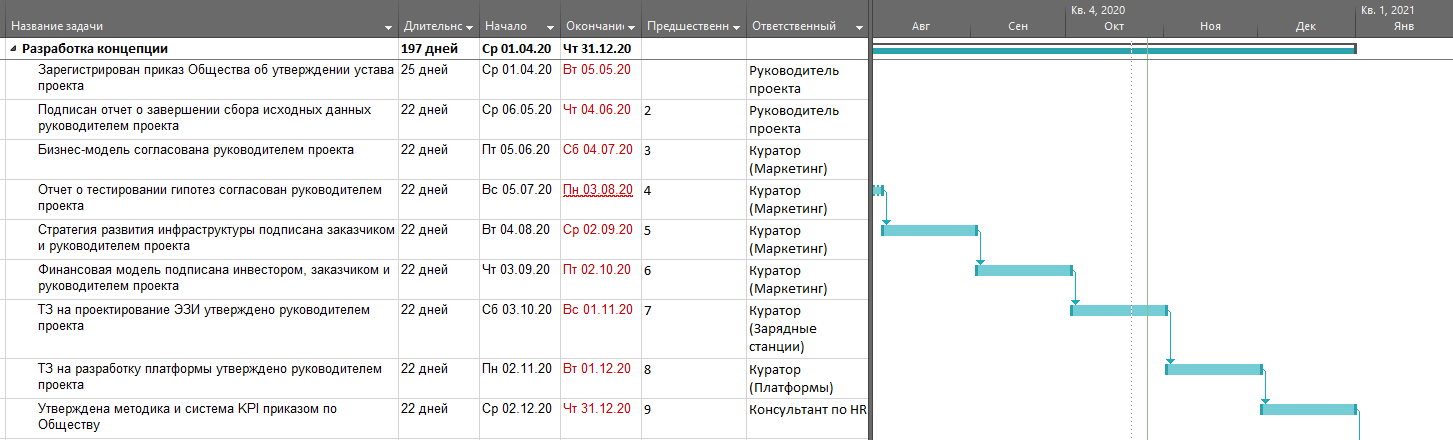 11
Умные сети электроснабжения | Создание инфраструктуры зарядных станций
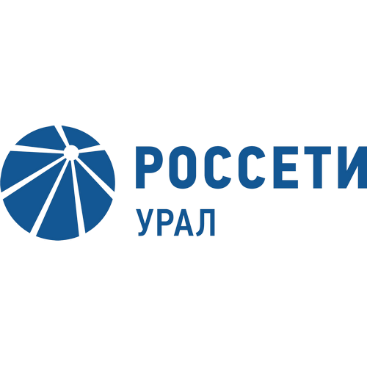 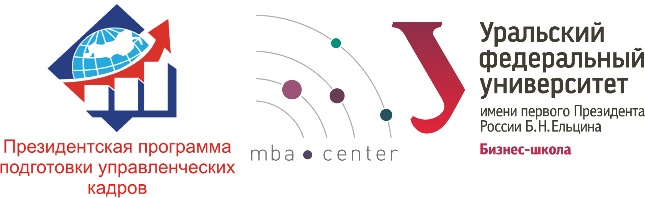 График реализации проекта
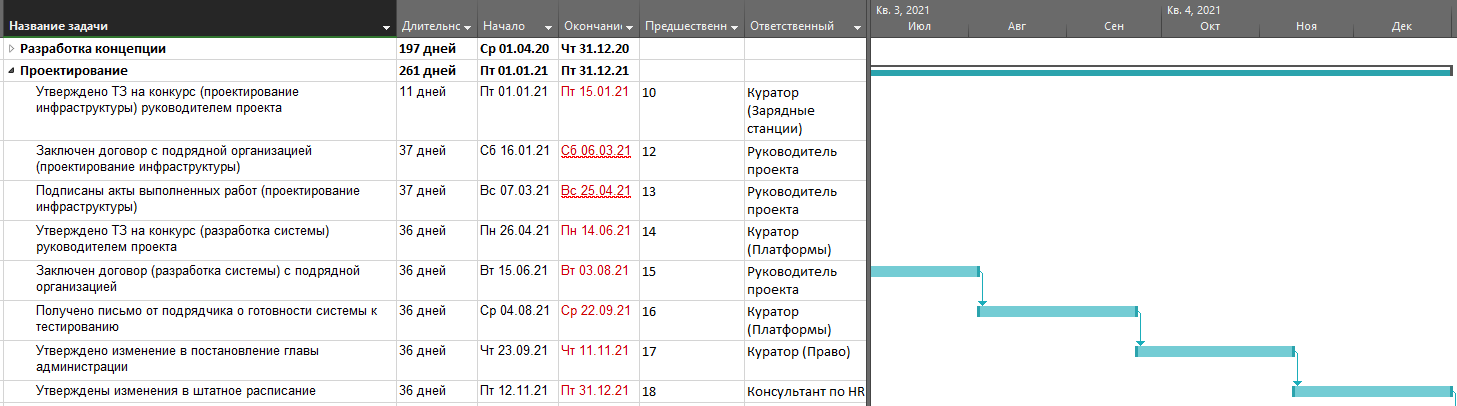 12
Умные сети электроснабжения | Создание инфраструктуры зарядных станций
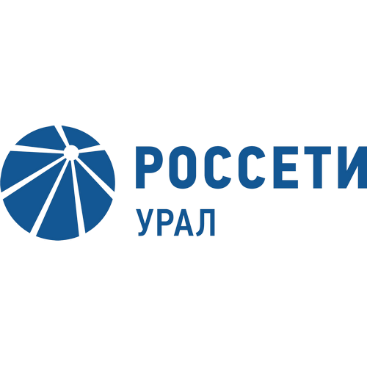 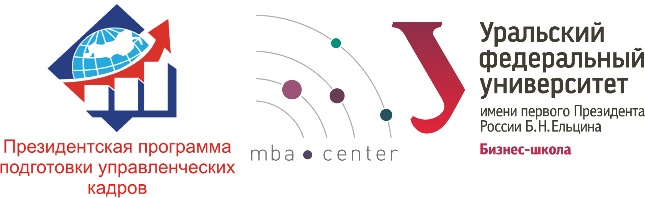 График реализации проекта
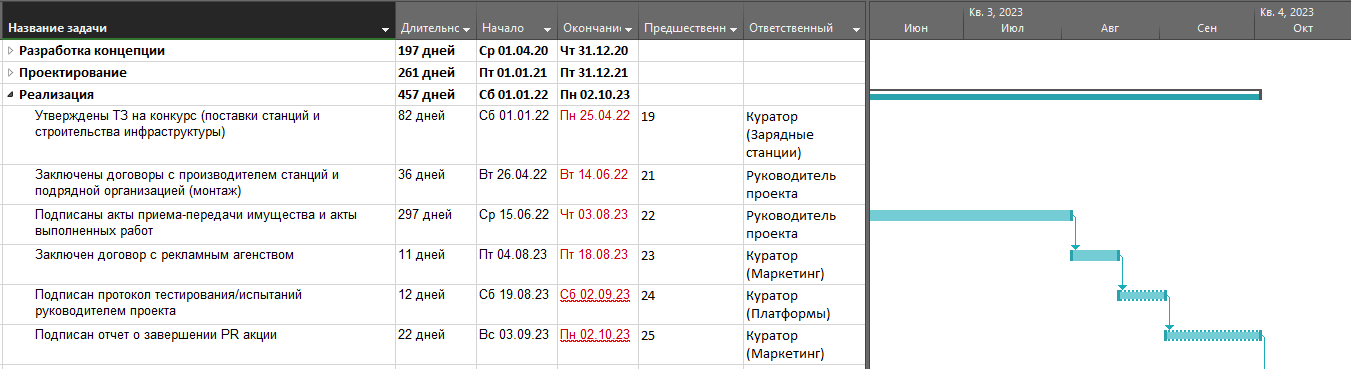 13
Умные сети электроснабжения | Создание инфраструктуры зарядных станций
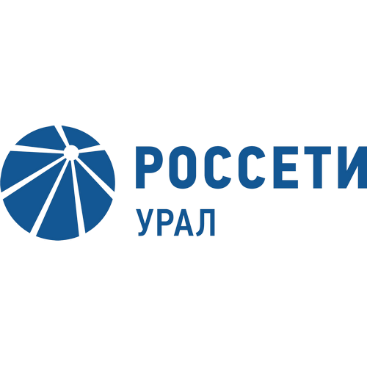 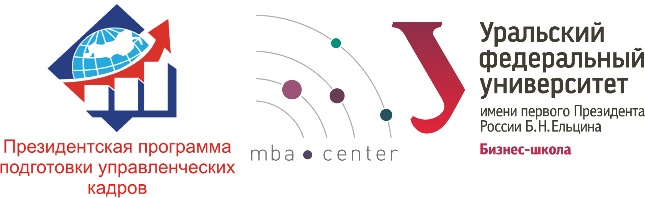 График реализации проекта
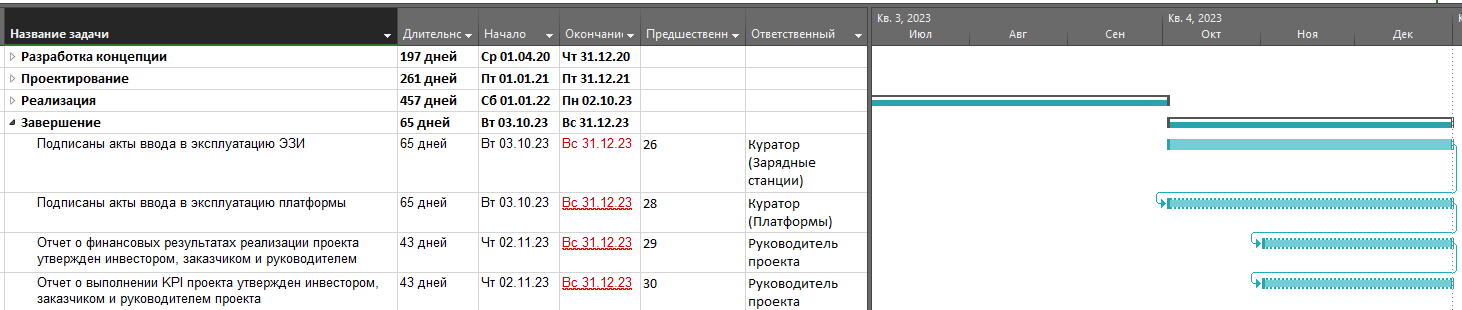 14
Умные сети электроснабжения | Создание инфраструктуры зарядных станций
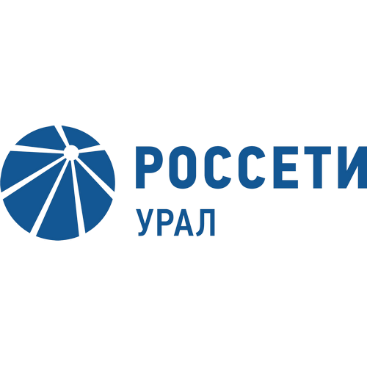 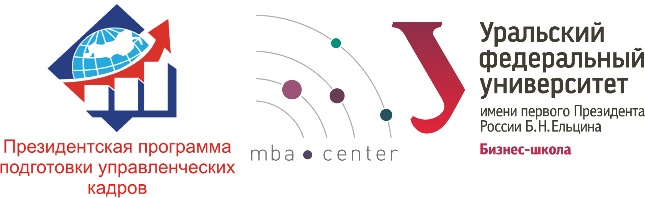 Команда проекта
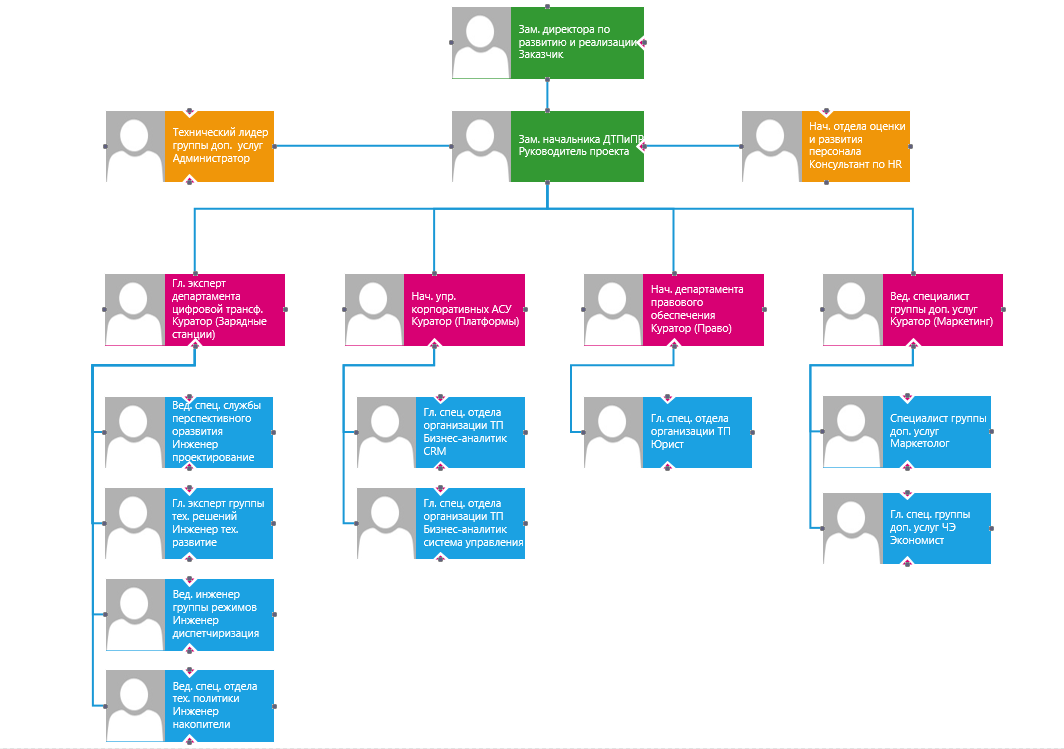 15
Умные сети электроснабжения | Создание инфраструктуры зарядных станций
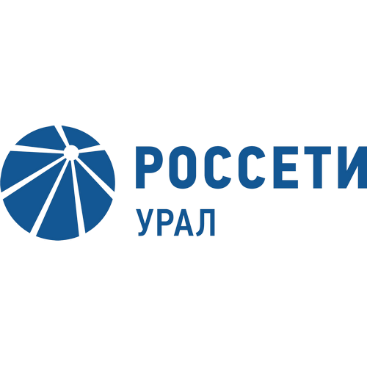 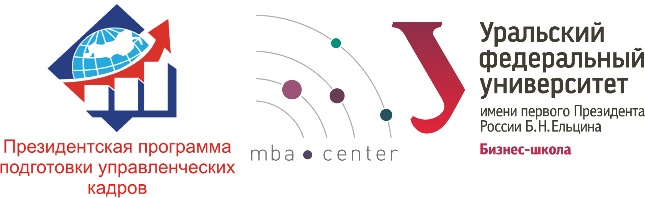 Анализ эффективности
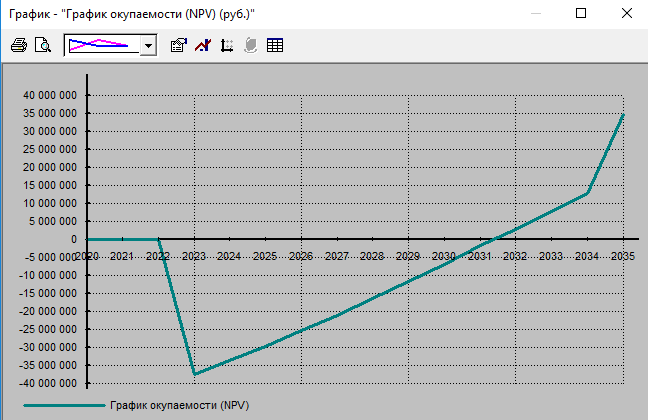 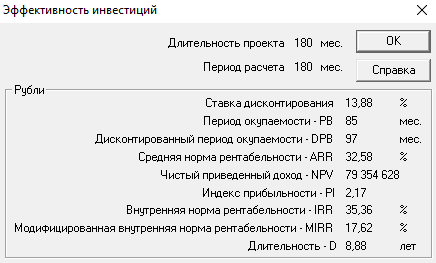 16
Умные сети электроснабжения | Создание инфраструктуры зарядных станций
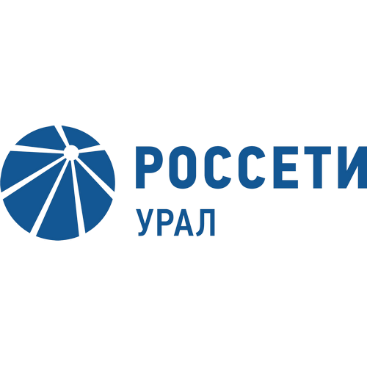 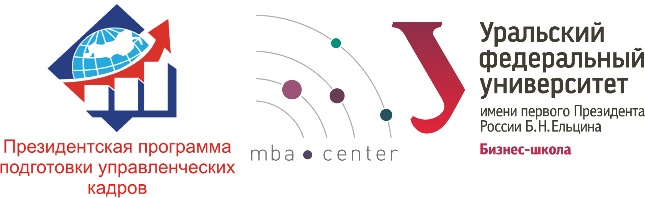 Результаты
Создание работоспособной зарядной инфраструктуры для электромобилей к 2024 году (133 станции)
Увеличение нетарифной выручки компании на 74 млн руб.
Увеличение рентабельности оказания нетарифных услуг до 20%
Достижение дисконтированной окупаемости проекта за 8 лет
17
Умные сети электроснабжения | Создание инфраструктуры зарядных станций
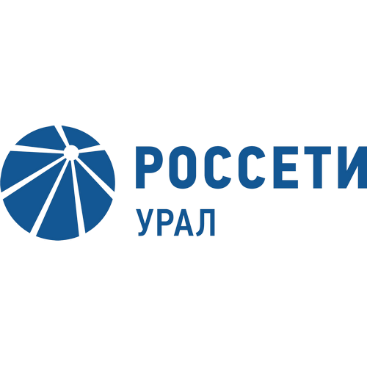 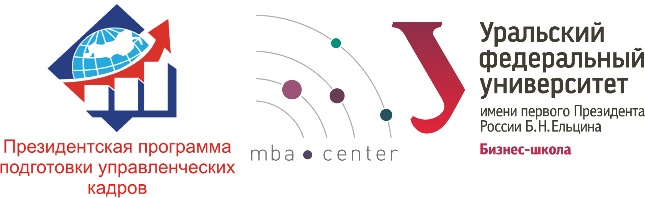 Значимость проекта (Россия)
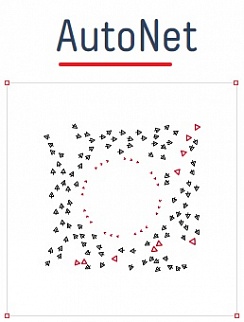 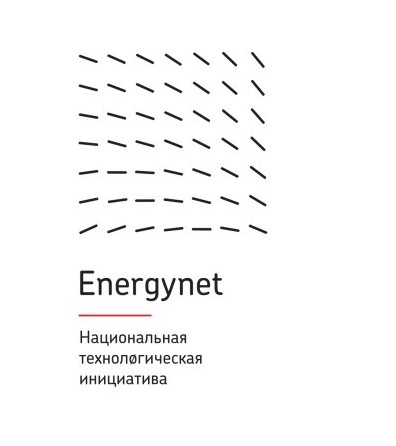 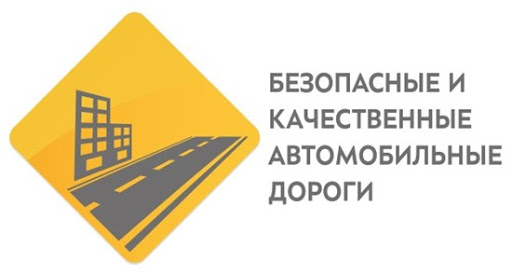 Участие в реализации НТИ smart grid
Участие в реализации НТИ Автонет (Онлайн сервисы и сервисы, основанные на данных)
Содействие в реализации национальной программы
18
Умные сети электроснабжения | Создание инфраструктуры зарядных станций
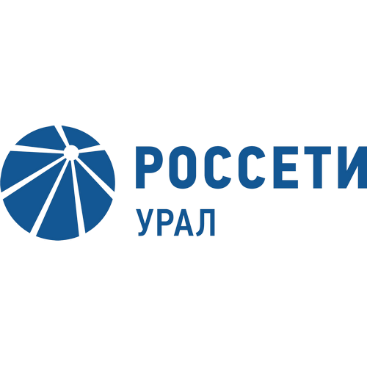 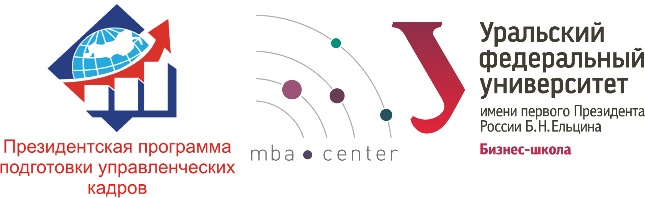 Значимость проекта (регион)
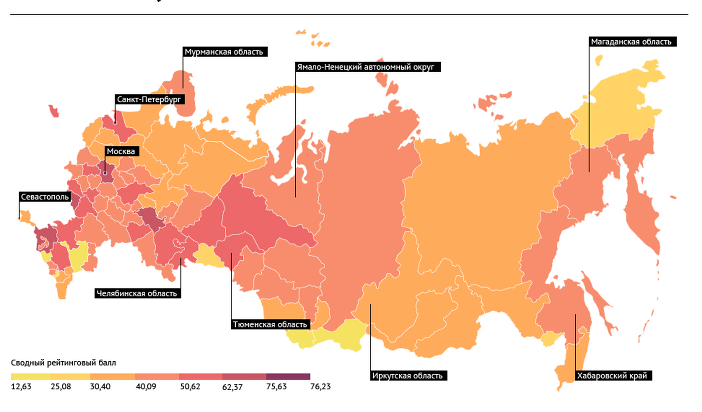 Повышение рейтинга инвестиционной привлекательности региона
Повышение качества жизни в регионе
Улучшение имиджа региона
19
Умные сети электроснабжения | Создание инфраструктуры зарядных станций
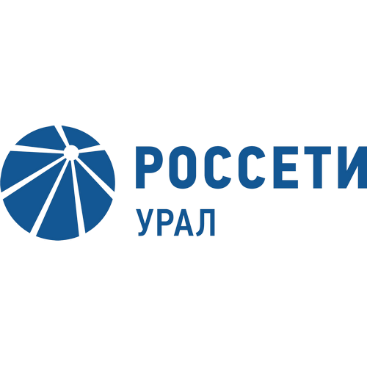 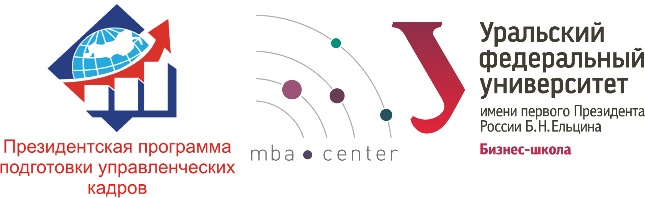 Значимость проекта (Россети Урал)
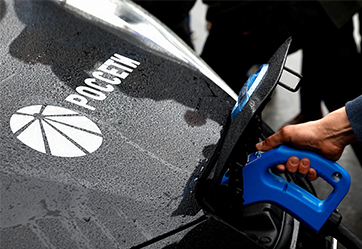 Реализация программы развития электромобильности   ПАО «Россети» «30/30»
Реализация стратегии развития доп. услуг ПАО «Россети» и увеличение «нетарифных» доходов
20
Умные сети электроснабжения | Создание инфраструктуры зарядных станций
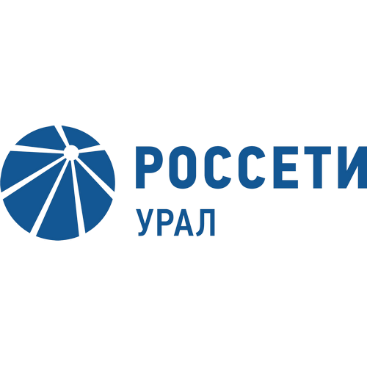 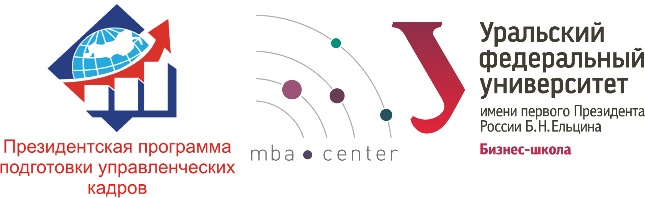 Благодарю за внимание!
Latohin-av@rosseti-ural.ru
Алексей Владимирович Латохин,
Заместитель начальника департамента технологического присоединения и перспективного развития ОАО «МРСК Урала»
Умные сети электроснабжения | Создание инфраструктуры зарядных станций